Викторина загадок: 
дикие и домашние животные.
Цель: обобщение знаний о домашних и диких животных.
Задачи: учить детей концентрировать внимание, мобилизовывать мыслительную деятельность для поиска ответа на поставленный вопрос; развивать смекалку.
Выполнила: 
Тёткина Екатерина Григорьевна, воспитатель
МБДОУ г. Иркутска детский сад №97
1
2
16
3
15
4
14
5
13
12
6
11
7
10
8
9
Кликом мышки на центр стрелки мы запускаем и останавливаем её вращение. Кликаем на число где остановилась стрелка и отвечаем на вопрос. Число которое уже выпадало будет зелёного цвета, если стрелка покажет на него, двигаемся по часовой стрелке далее.
Кто мурлычит у окошка: 
- Ты погладь меня немножко!
От тепла и ласки. Я зажмурю глазки.
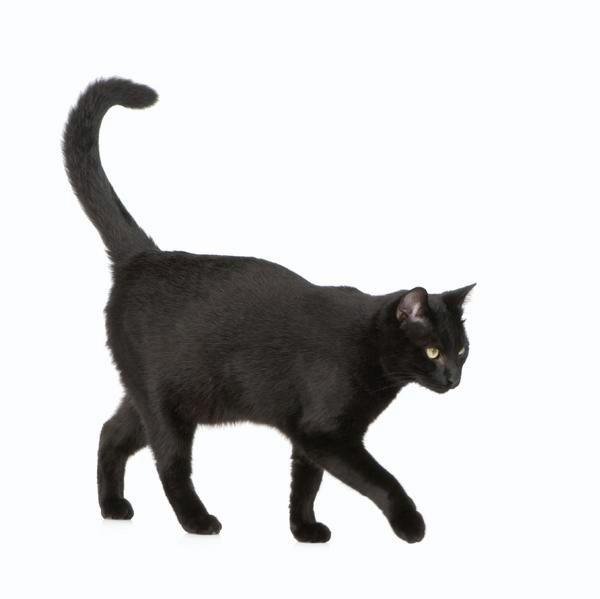 НАЧАЛО
ОТВЕТ
КОШКА
Человеку верный друг, 
Чутко слышу каждый звук. 
У меня отличный нюх, 
Зоркий глаз и острый слух.
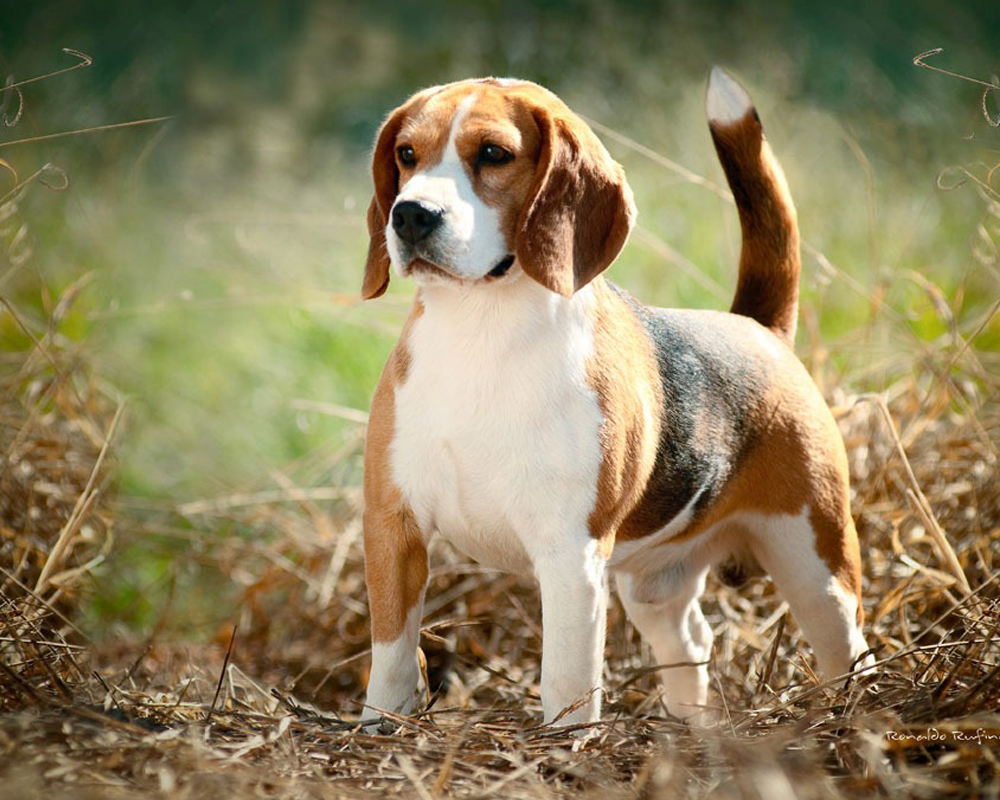 НАЧАЛО
ОТВЕТ
СОБАКА
Вместо хвостика - крючок, 
Вместо носа - пятачок. 
Пятачок дырявый, 
А крючок вертлявый.
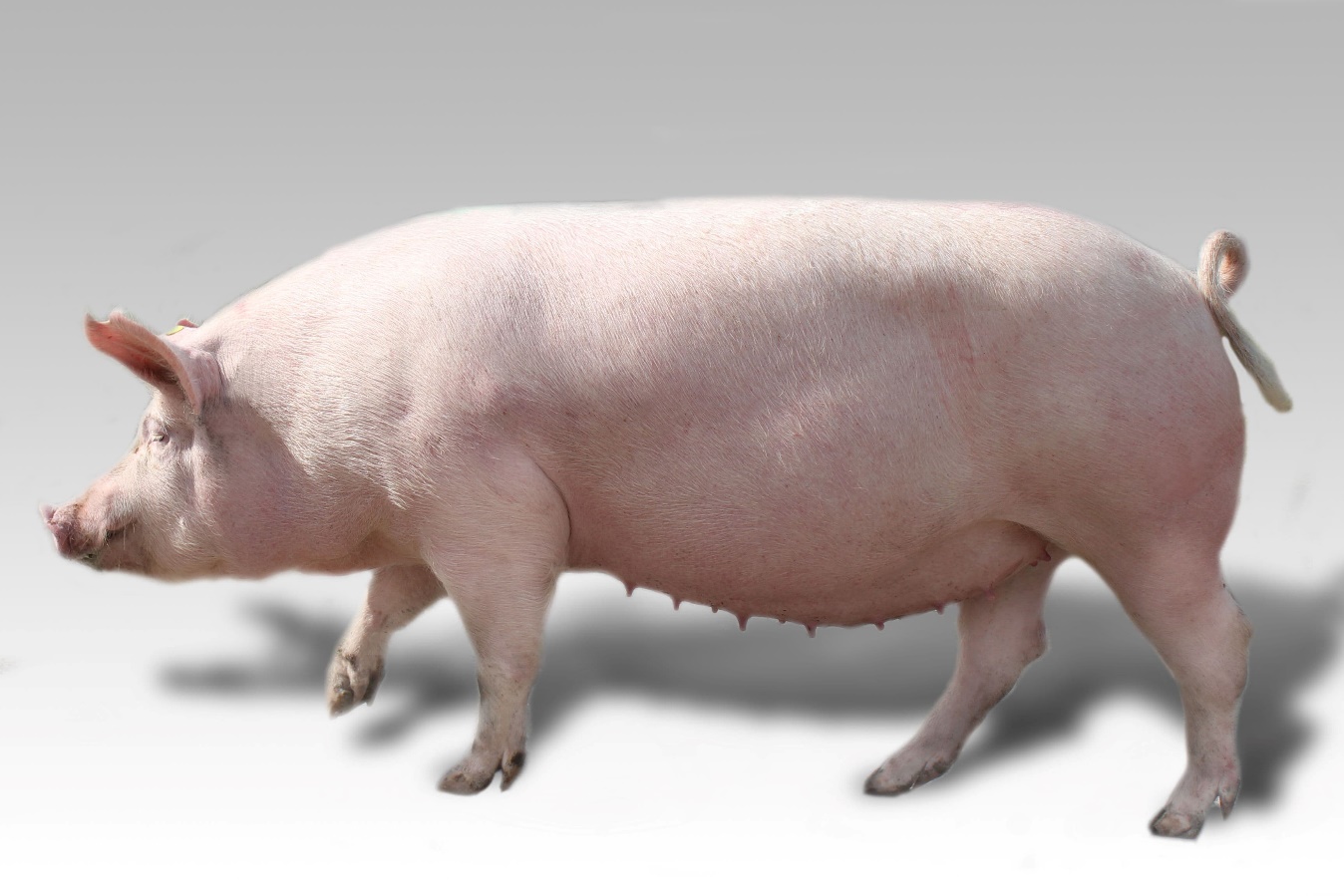 НАЧАЛО
ОТВЕТ
СВИНЬЯ
Голодная мычит, сытая жуёт, 
Всем ребятам молоко даёт.
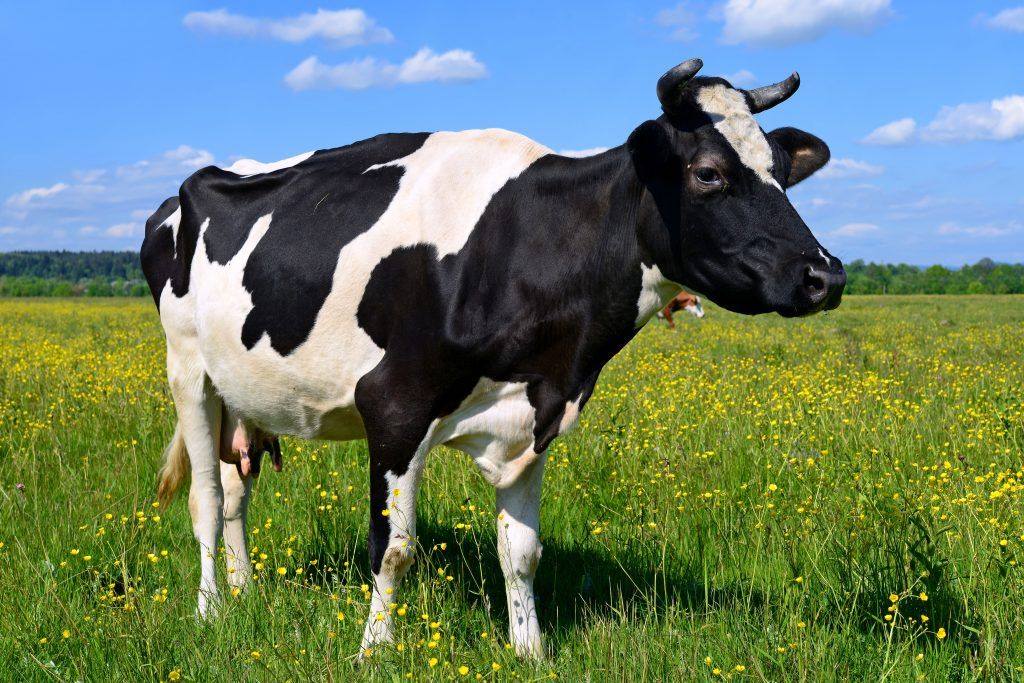 НАЧАЛО
ОТВЕТ
КОРОВА
Для защиты от врага
Носит длинные рога. 
Бородой своей трясет 
И стремится в огород.
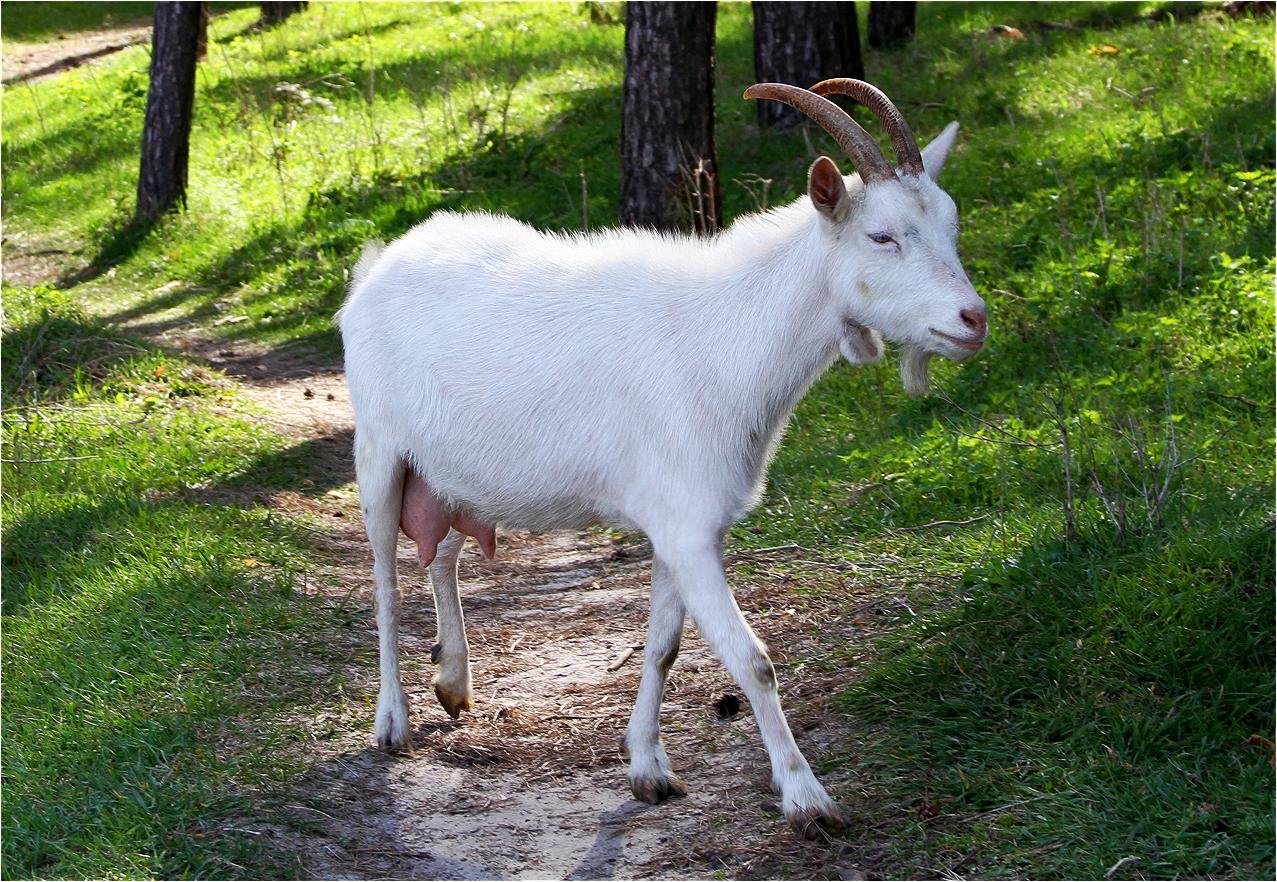 НАЧАЛО
ОТВЕТ
КОЗА
Он пушистый и глазастый, 
Он ушастый и зубастый.Любит кушать он морковку 
И капусту для сноровки,
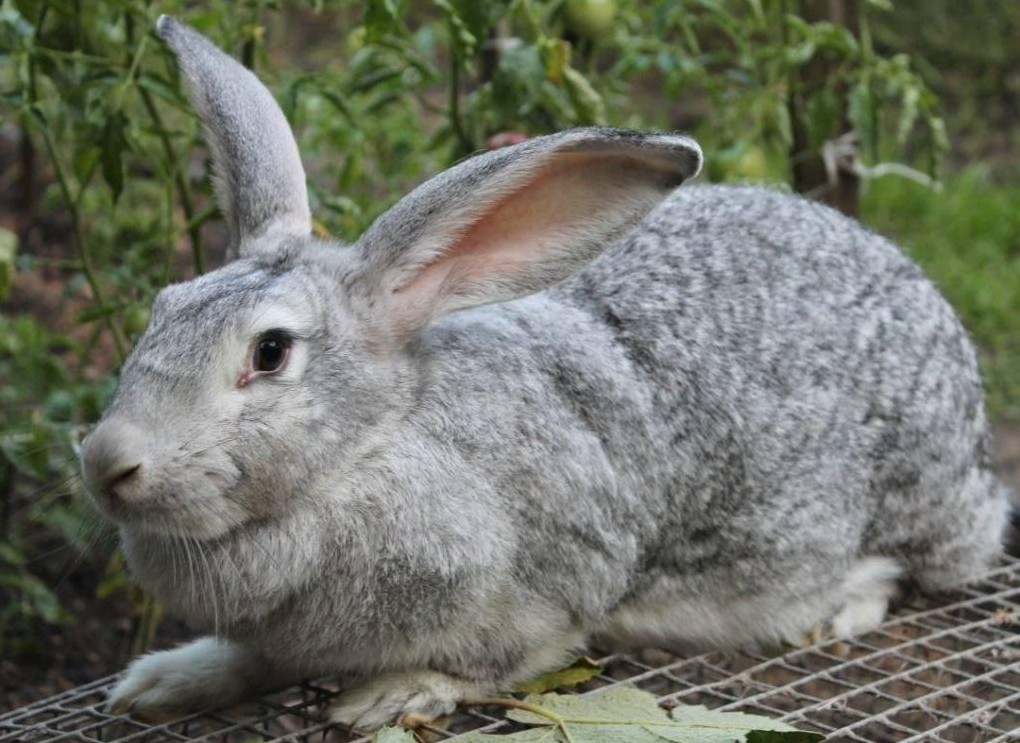 НАЧАЛО
ОТВЕТ
КРОЛИК
Посмотри какая грива,Шелковиста и красива.
Прокачу того я быстро,Кто не побоится.
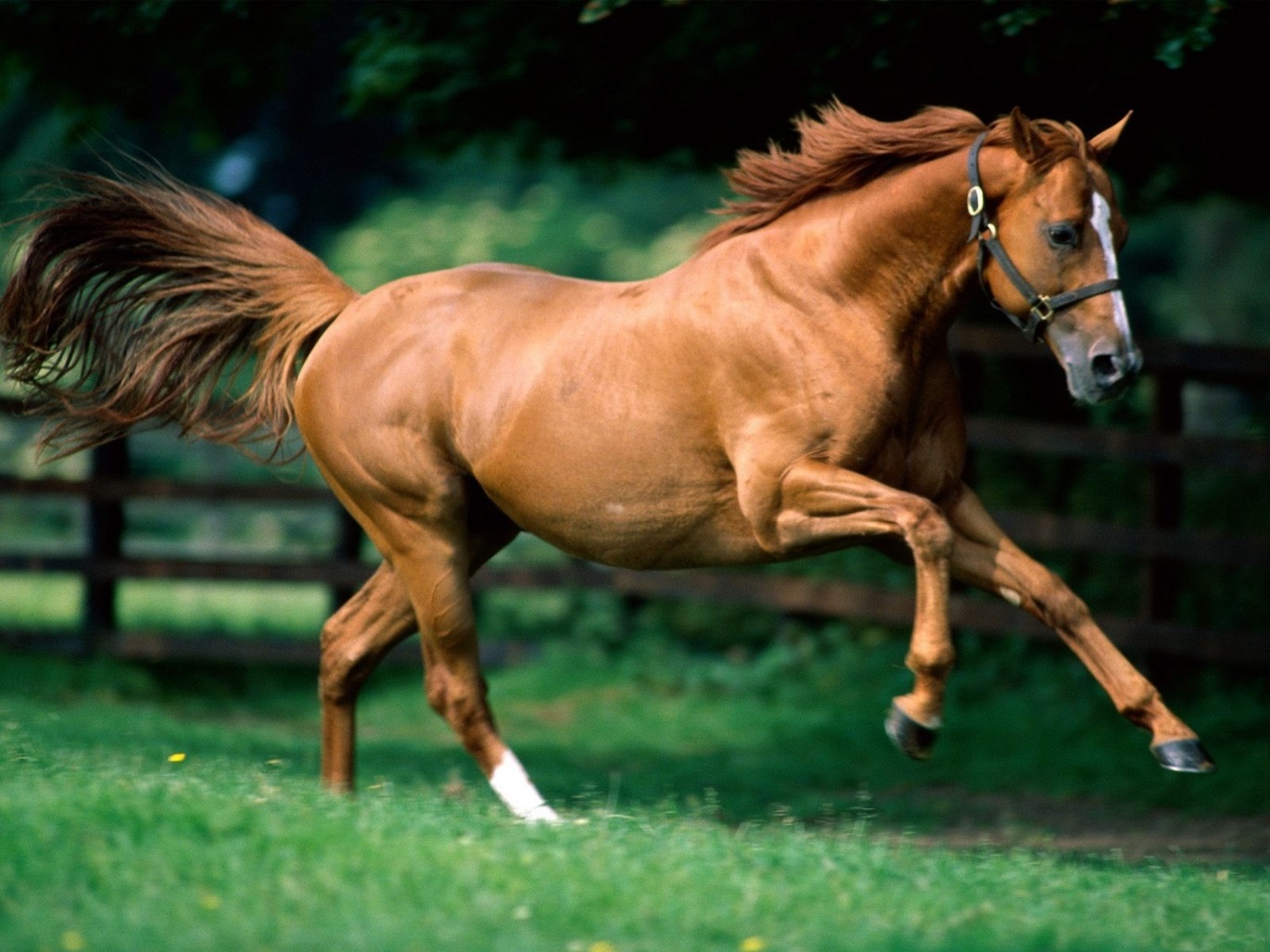 НАЧАЛО
ОТВЕТ
ЛОШАДЬ
Завитком мои рога,
Да и сам кудрявый я.
Ни в жару, ни в стужу
Не снимаю шубу.
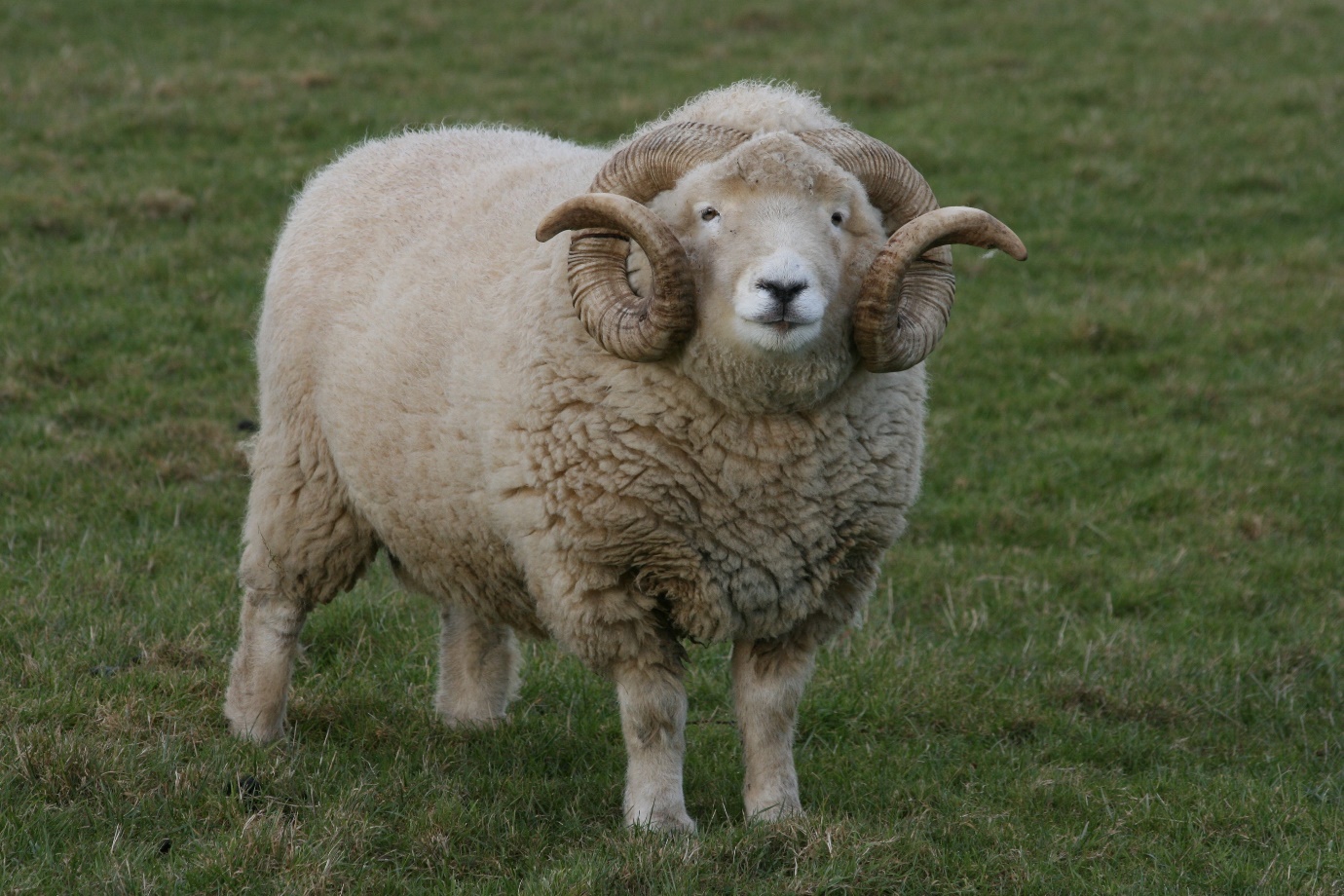 НАЧАЛО
ОТВЕТ
БАРАН
Всех зверей она хитрей,
Шубка рыжая на ней.
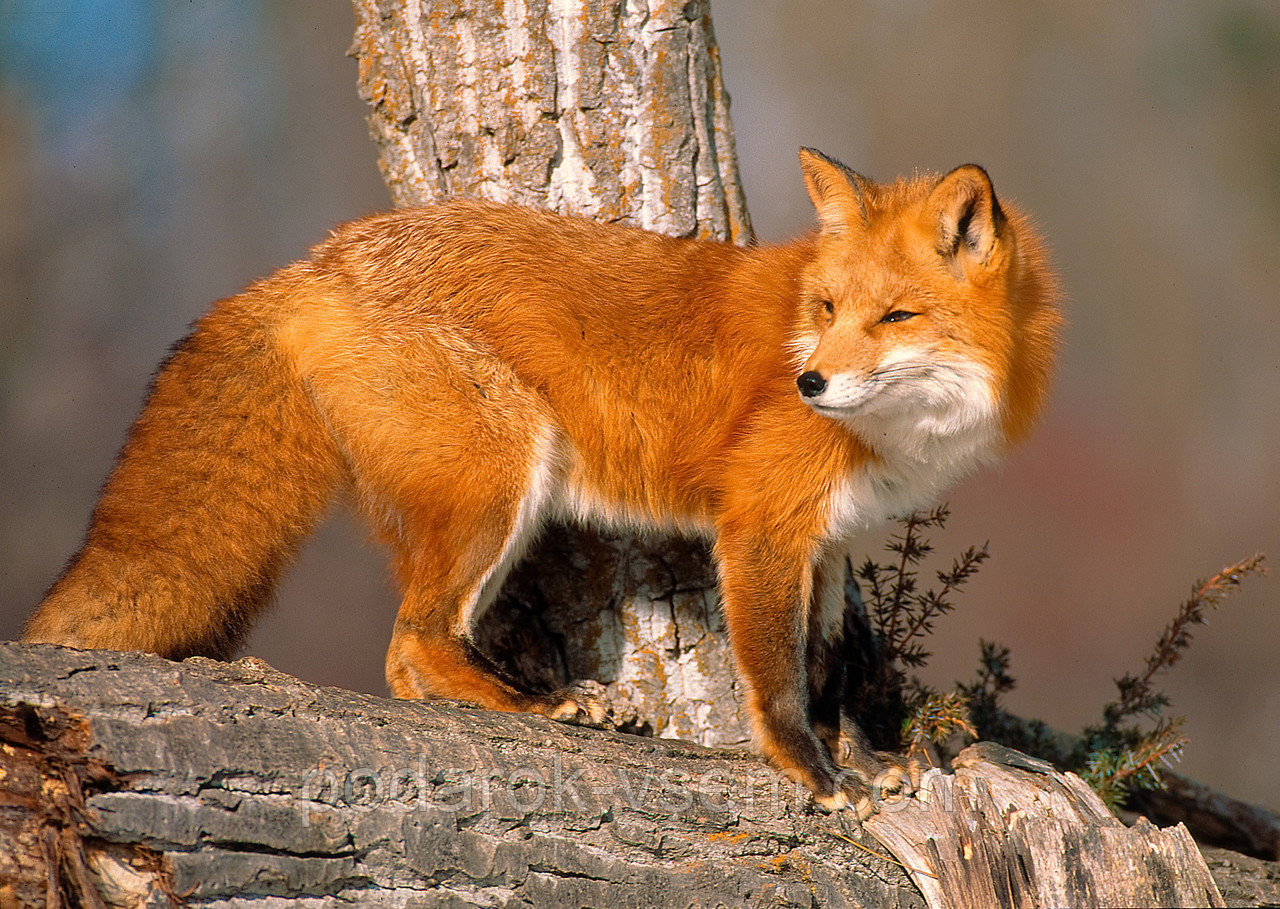 НАЧАЛО
ОТВЕТ
ЛИСА
Короткий хвостик, длинные ушки.
Весело скачет он по опушке.
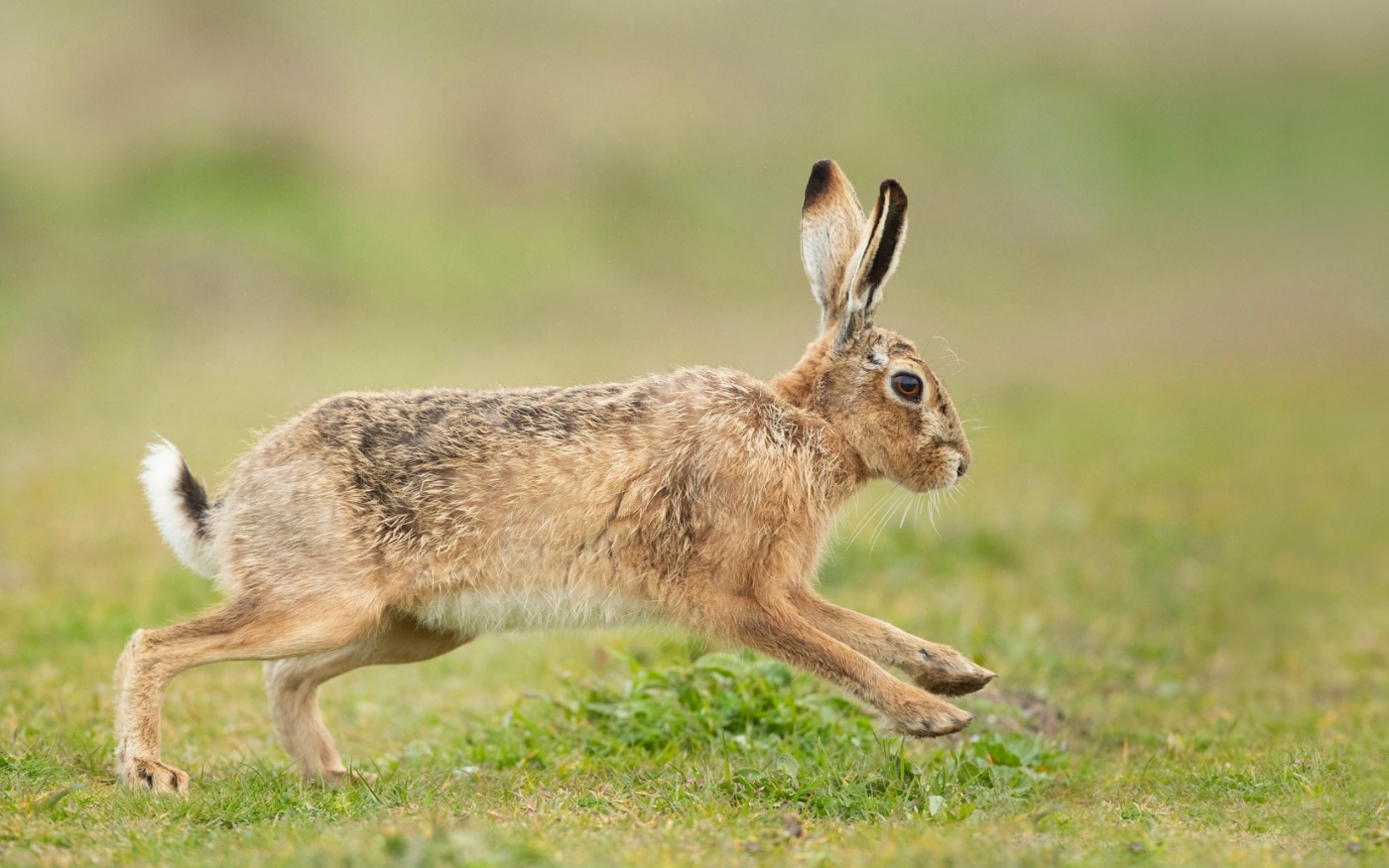 НАЧАЛО
ОТВЕТ
ЗАЯЦ
У меня есть дупло
В нём и сухо и тепло.
Укрываюсь я хвостом,
Засыпаю сладким сном.
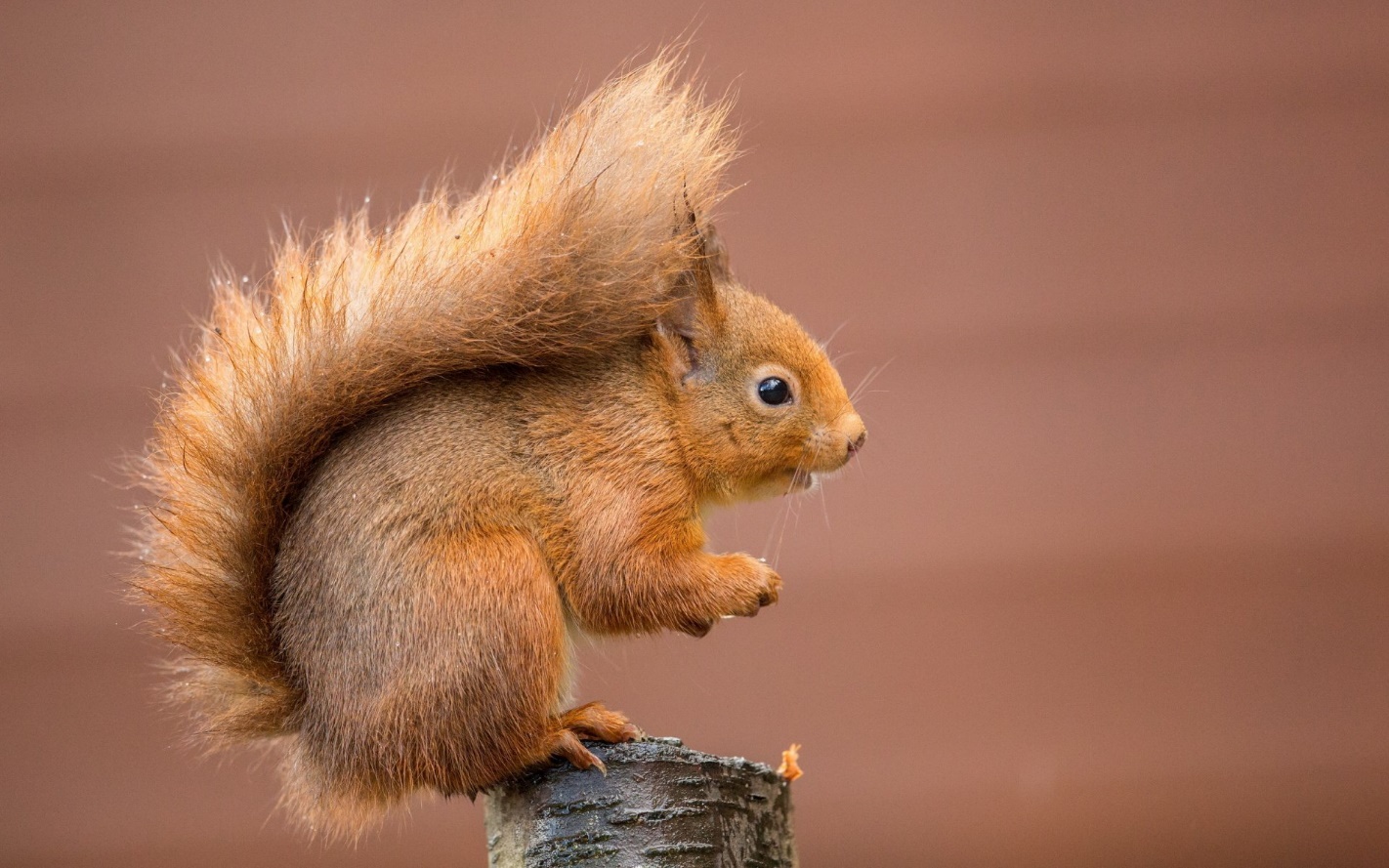 НАЧАЛО
ОТВЕТ
БЕЛКА
Серый, страшный и зубастый 
Произвёл переполох. 
Все зверята разбежались. 
Напугал зверят тех…
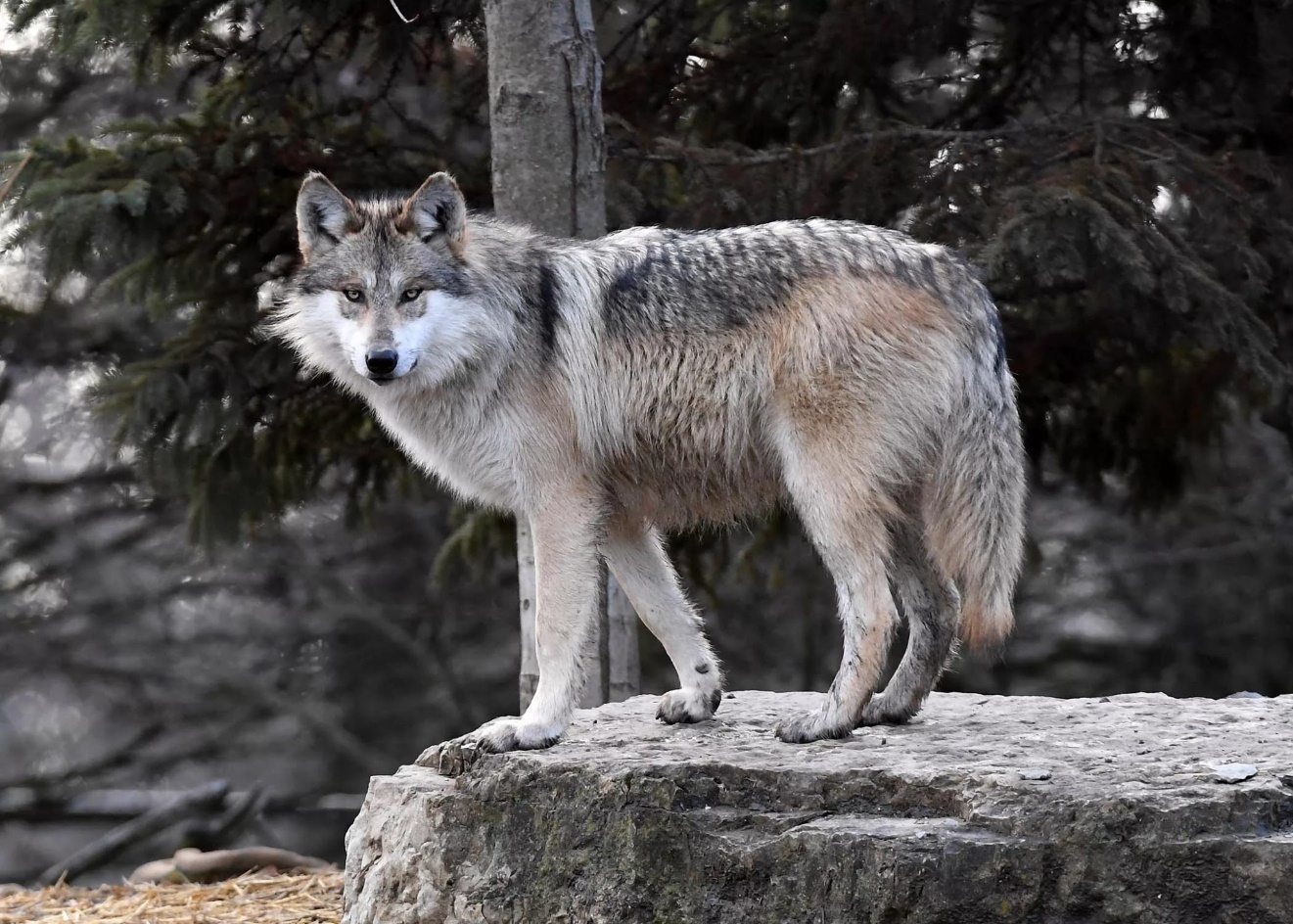 НАЧАЛО
ОТВЕТ
ВОЛК
Из берлоги слышен храп 
Спит хозяин, косолап. 
Всю округу замело, 
Но ему во сне тепло.
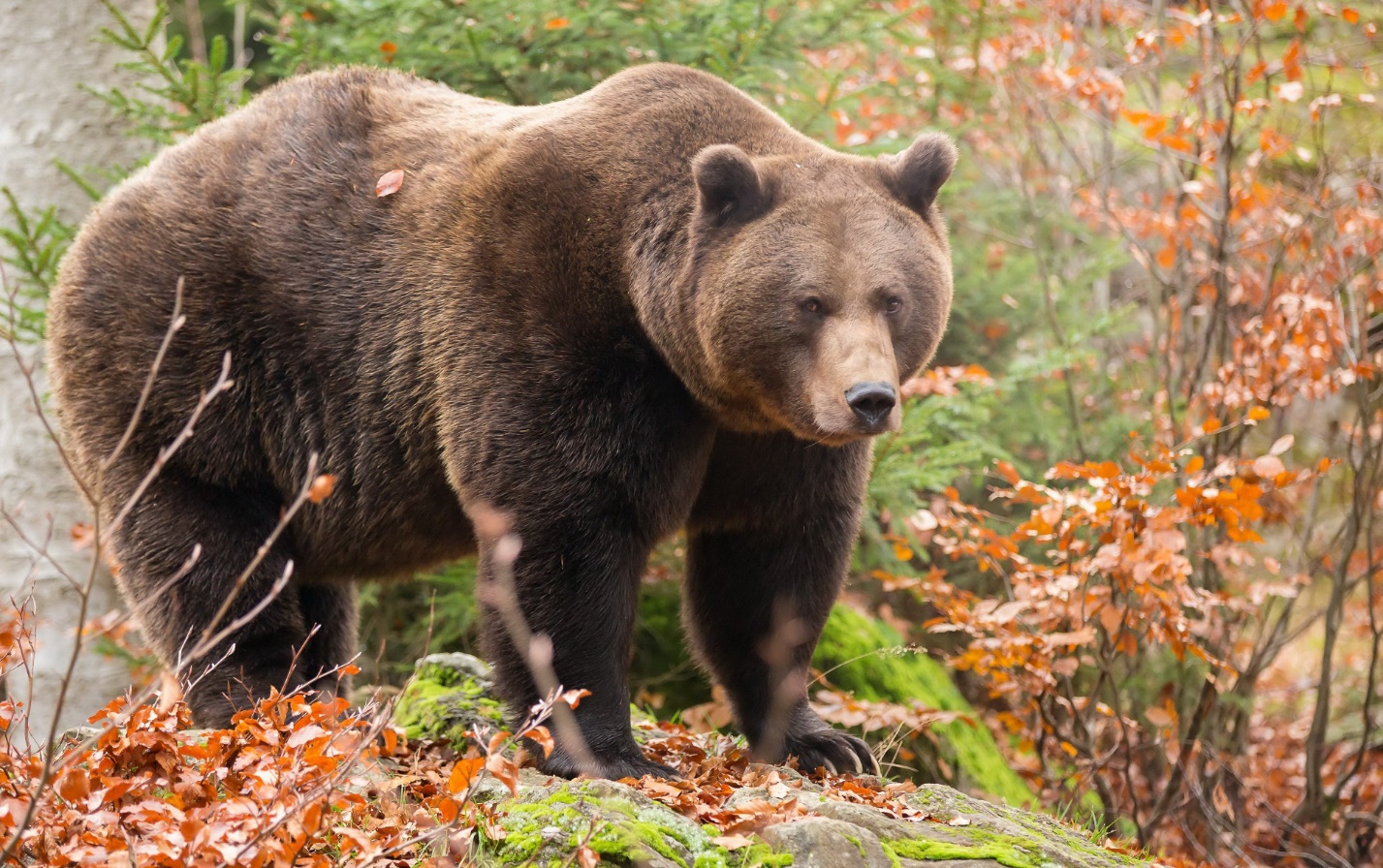 НАЧАЛО
ОТВЕТ
МЕДВЕДЬ
У него иголочки,
Как в лесу на елочке.
Зверя лучше не тревожь!
Он колючий. Это…
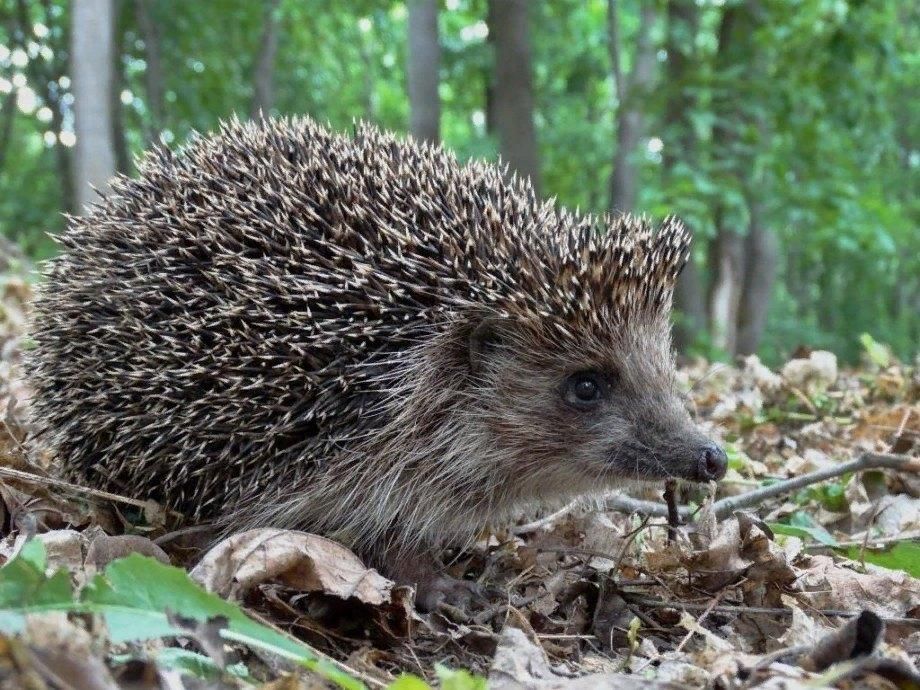 НАЧАЛО
ОТВЕТ
ЁЖИК
Травы копытами касаясь,
Ходит по лесу красавец,
Ходит смело и легко,
Рога раскинув широко.
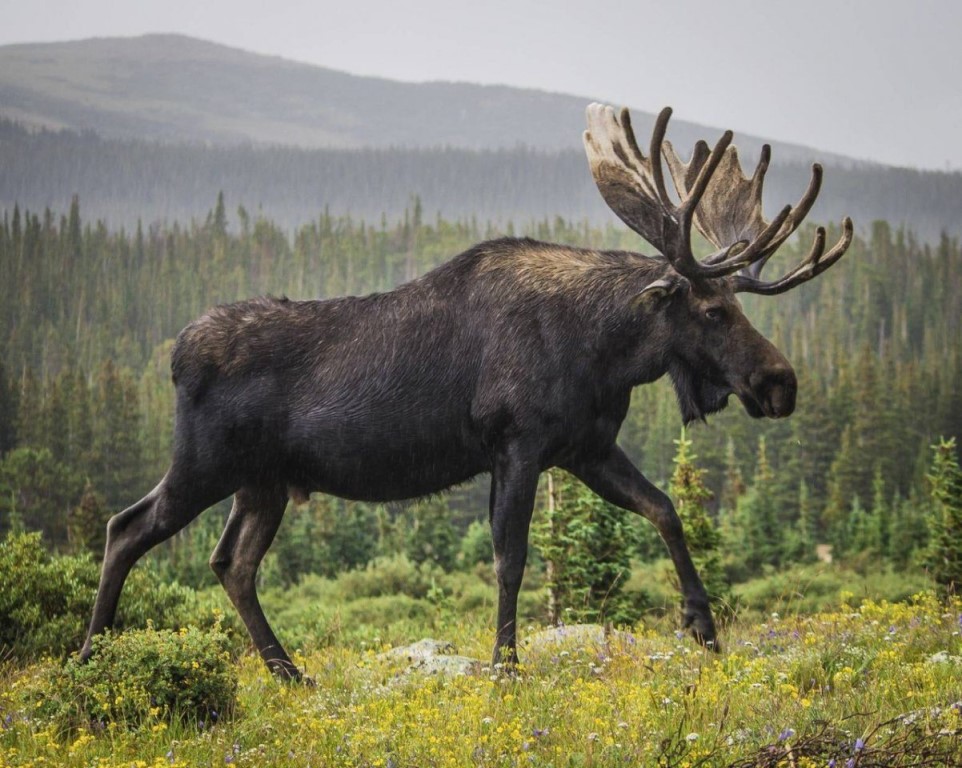 НАЧАЛО
ОТВЕТ
ЛОСЬ
Дикий зверь тропой бежит,
То как хрюкнет, завизжит.
С ним детишек караван,
Этот зверь лесной…
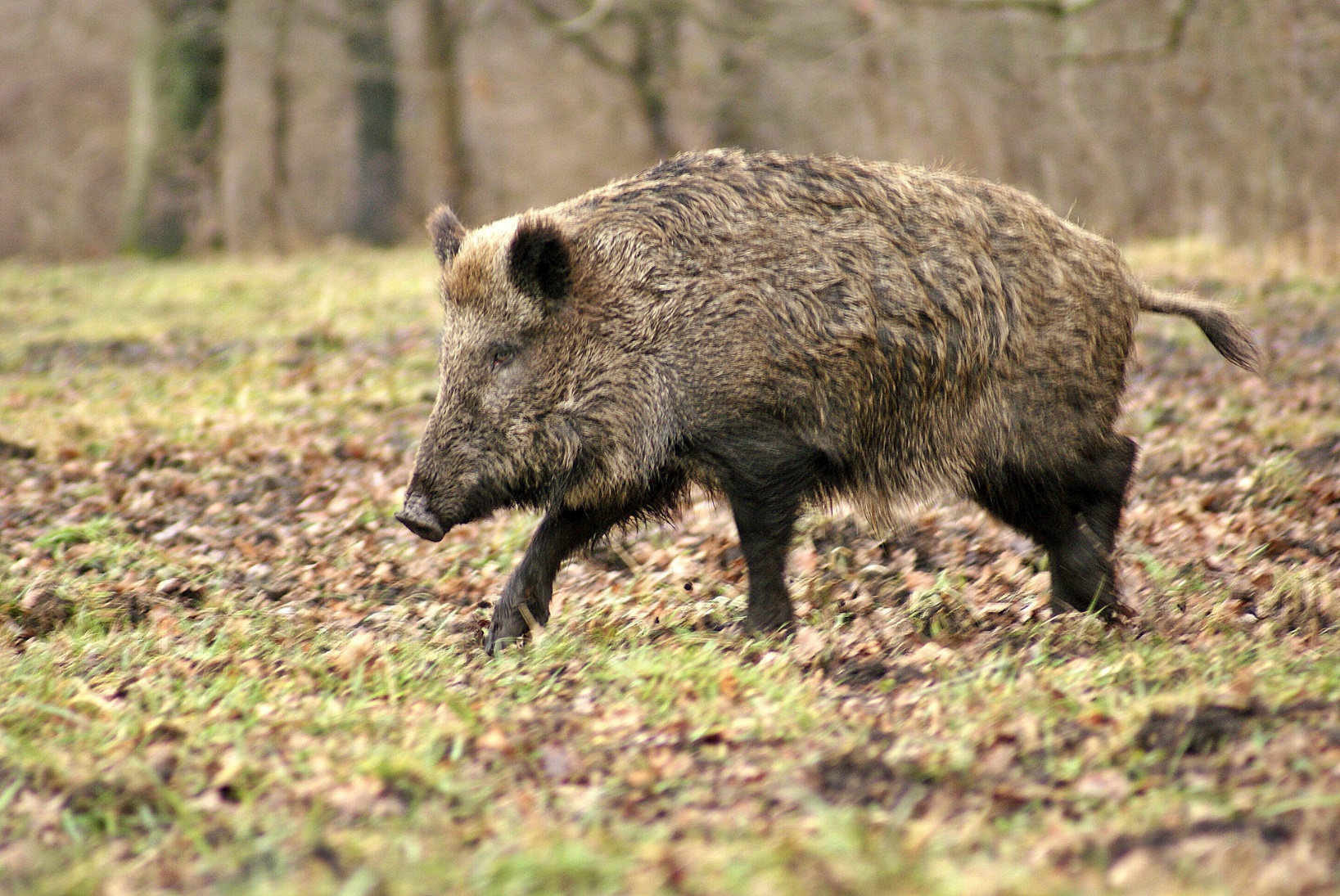 НАЧАЛО
ОТВЕТ
КАБАН